Lading en stroom
www.nvon.nl/diagnostischevragen
Welke uitspraken zijn waar?
Stroom van plus naar min, 
Elektronen van plus naar min
Stroom van plus naar min,Elektronen van min naar plus
A
B
Stroom van min naar plus,
Elektronen van plus naar min
D
C
Stroom van min naar plus
Elektronen van min naar plus
www.diagnostischevragen.nl
[Speaker Notes: Antwoord B is correct. De elektronen zijn de deeltjes die bewegen in een schakeling. Deze zijn negatief geladen, en bewegen dus van min naar plus. We zien negatieve lading van min naar plus bewegen. Dat komt op hetzelfde neer als positieve lading van plus naar min. Stroom is de beweging van postieve lading, dus van plus naar min.]
Door een draad lopen heel veel elektronen per seconde. Wat weet je nu zeker?
Er is een grote stroomsterkte
A
B
Er is een grote spanning
Er is een grote lading
D
C
Er is een grote weerstand
www.diagnostischevragen.nl
[Speaker Notes: Antwoord D is correct. Stroomsterkte geeft aan hoeveel elektronen per seconde (eigenlijk lading per seconde) er door een draad stroomt. 
Weerstand geeft aan hoe moeilijk het is voor stroom om ergens doorheen te bewegen. Spanning geeft aan hoeveel energie de elektronen per stuk afgeven. Lading is een eigenschap van elektronen, de hoeveelheid elektronen in een draad staat vast, ze kunnen alleen stromen.]
Er loopt een stroom van 0,5 A. De lading van een elektron is 1,602 ∙ 10-19 C. Hoeveel elektronen lopen er per 10 seconden door de draad?
Q = I ∙ t = 0,5 ∙ 10 = 5 C5 / 1,602 ∙ 10-19 = 3,1 ∙ 1019.
A
B
Q = I / t = 0,5 / 10 = 0,05 C0,05 / 1,602 ∙ 10-19 = 3,1 ∙ 1017.
Q = I ∙ t = 0,5 ∙ 10 = 5 C5 ∙ 1,602 ∙ 10-19 = 8,0 ∙ 10-19.
D
C
Q = I / t = 0,5 / 10 = 0,05 C0,05 ∙ 1,602 ∙ 10-19 = 8,0 ∙ 10-21.
www.diagnostischevragen.nl
[Speaker Notes: Antwoord A is correct. De formule I = Q/t is om te schrijven als Q = I . t.  En het aantal elektronen vind je door de totale lading te delen door de lading van één elektron. Vergelijk: Een leerling weegt 50 kg. Je hebt 1000 kg aan leerlingen. Dan heb je dus 1000 / 50 = 20 leerlingen.]
Deze vragen met toelichting zijn ontwikkeld door de diagnostische vragen werkgroep van de NVON

Heb je feedback, wil je bijdragen, vragen testen of samenwerken? Laat het weten via:diagnostischevragen@nvon.nl
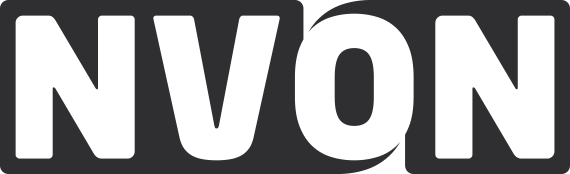 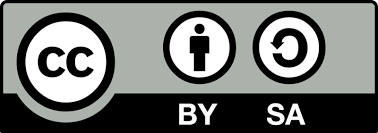 www.nvon.nl/diagnostischevragen        © 2022 NVON
www.diagnostischevragen.nl
[Speaker Notes: De vragen en toelichtingen vallen onder een CC BY-SA 4.0 licentie https://creativecommons.org/licenses/by-sa/4.0]